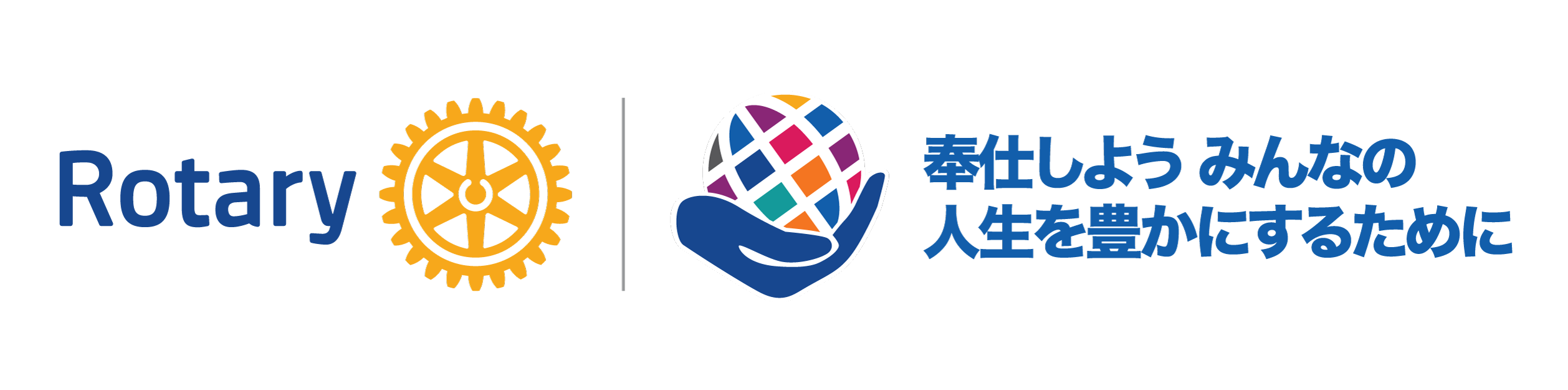 RID2660 2022-23年度のための
地区ロータリー財団補助金管理セミナー
次年度のためのロータリー財団
地区財団委員会　委員長
村橋 義晃／大阪中之島RC
2022.01.29
本日の発表事項
ロータリー財団補助金　クラブの参加資格認定
補助金管理セミナーについて
地区ロータリー財団委員会の活動方針
2022-23年度　地区財団委員会の重点施策
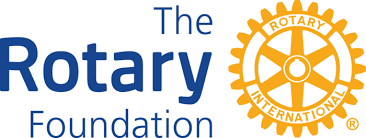 ロータリー財団補助金　クラブの参加資格認定
クラブは、ロータリー財団の補助金の活用にあたって、ロータリー財団（以下「財団」）から提供されるこの覚書（MOU）に記載された財務と資金管理の要件を遂行すること及び、毎年最低1名のクラブ会員を地区主催の補助金管理セミナーに出席させることに同意しなければならない。
地区は、クラブの参加資格として追加の要件を定めたり、地区補助金の活用についてもクラブの参加資格認定を義務付ける
ことができる。
これらの条件をすべて満たすことにより、クラブの参加資格が認定されロータリー財団補助金プログラムにクラブが参加することが認められる。　　　　　　（クラブの参加資格認定：覚書(MOU)抜粋）
補助金管理セミナーについて
ロータリー財団補助金 クラブの参加資格認定とは…
➢クラブが参加資格認定の要件を維持するためには、毎年この手続を   
 　行う必要があります。
地区主催の補助金管理セミナーを受講修了する。
「ロータリー財団の覚書（MOU）」に署名し提出する。

➢当地区では、クラブの財団補助金申請要件として会長エレクト及び
 　会長ノミニー・ クラブ財団委員長を出席義務者としています。

➢クラブが財団補助金の利用に必要な知識や情報を提供するセミナー
RID2660 地区ロータリー財団委員会の活動方針
202２-23年度　地区財団委員会の重点施策
➢補助金を活用し経済的に恵まれない子供達や生活困窮学生達の支援

➢RACの財団補助金活用とロータリー財団活動への理解と啓発

➢年次基金寄付・ポリオ基金寄付の地区目標の達成と全クラブの参加

➢青少年部門にポリオ根絶への理解を深めるための情報提供

➢財団補助金活用の推進と適正な補助金管理のためのクラブサポート

➢財団グローバル奨学生事業について理解と啓発
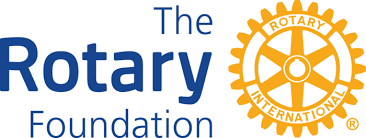 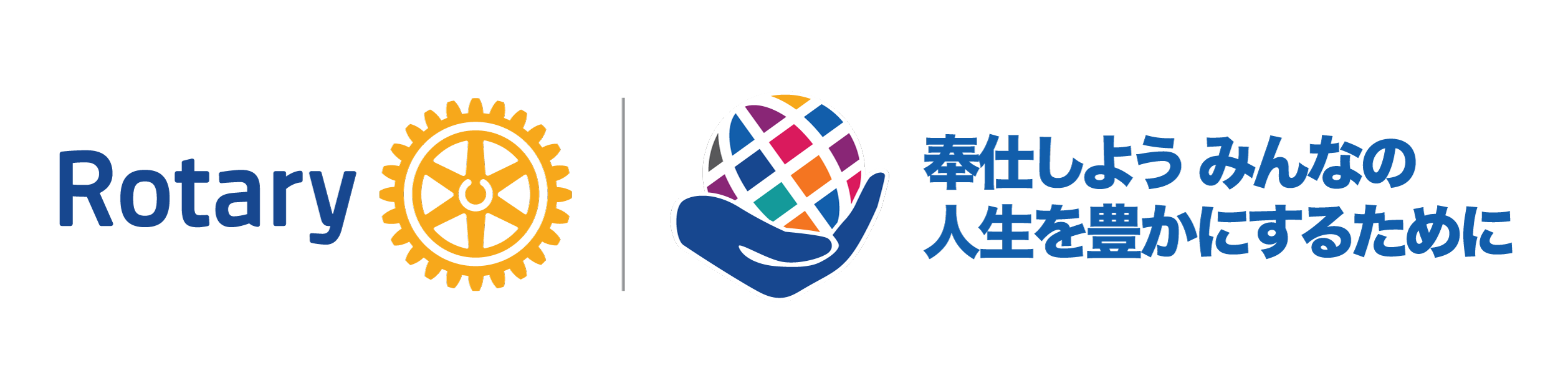 ご清聴ありがとうございました

　ロータリー財団へのご理解とご協力をお願い申し上げます